Electricity Industry Value Chain
TransportationStorage
Production
Utilization
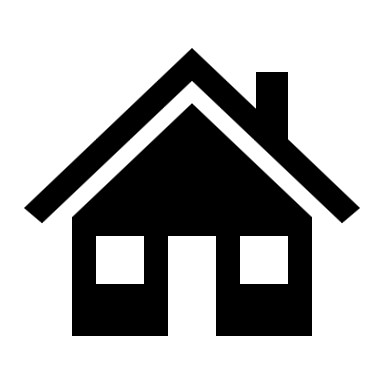 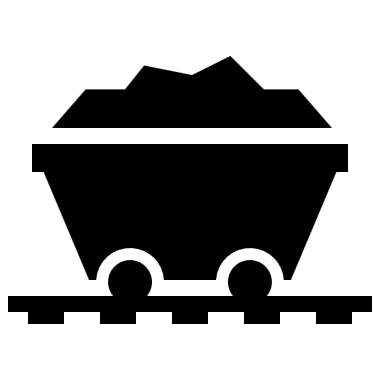 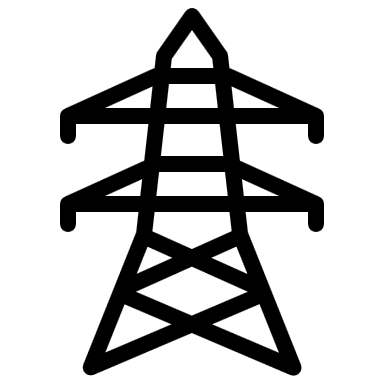 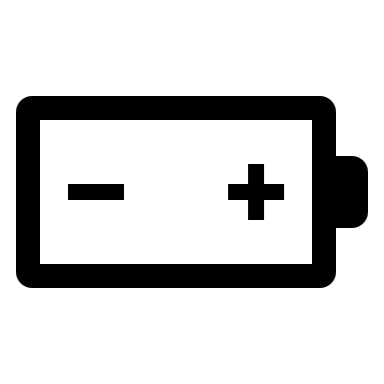 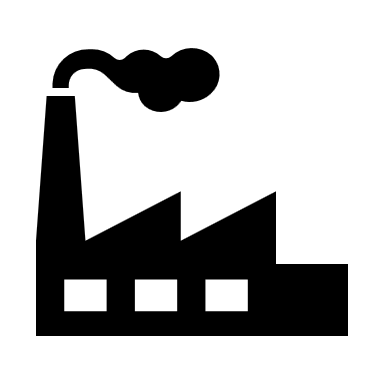 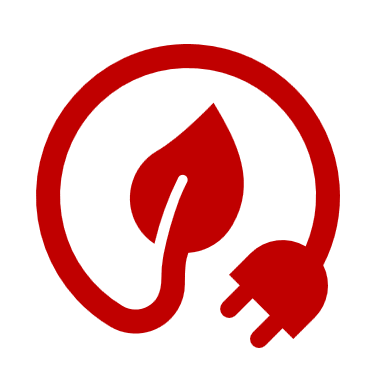 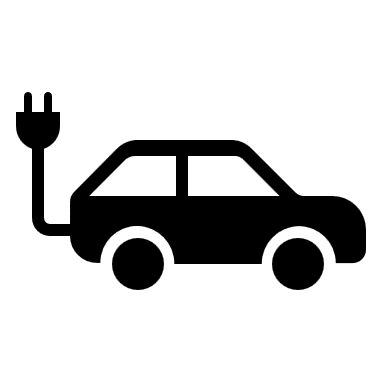 Renewable Energy vs Fossil Fuels
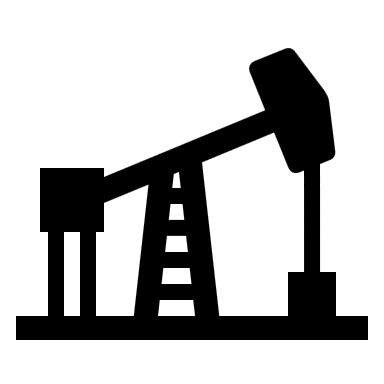 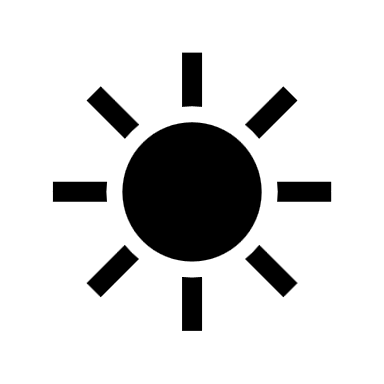 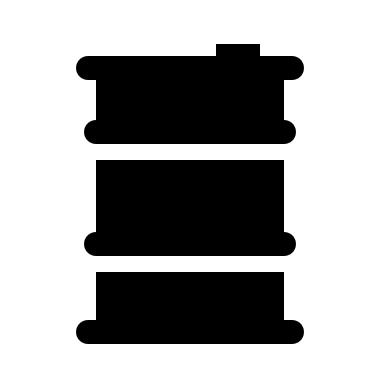 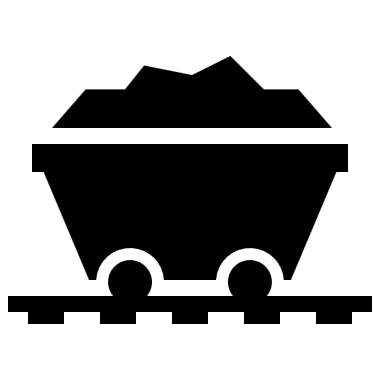 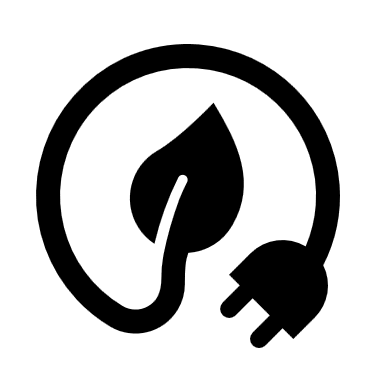 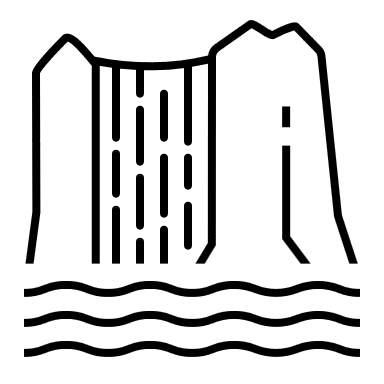 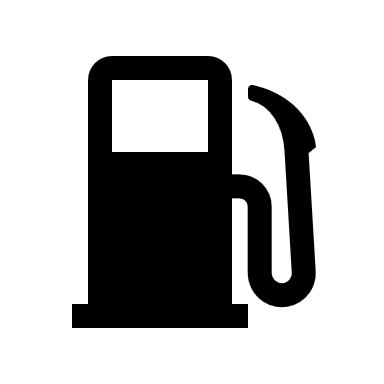 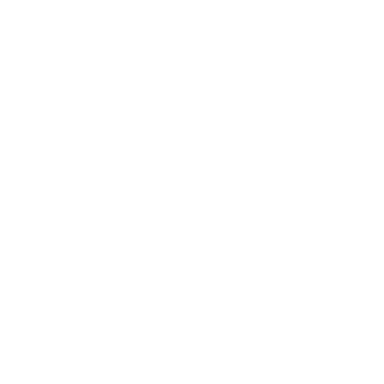 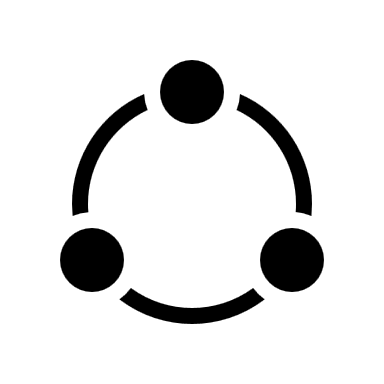 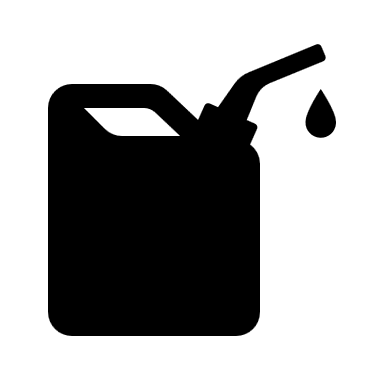 Renewable Energy Sources
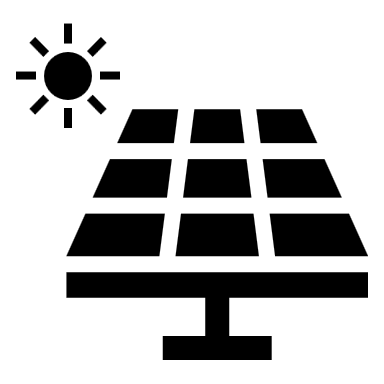 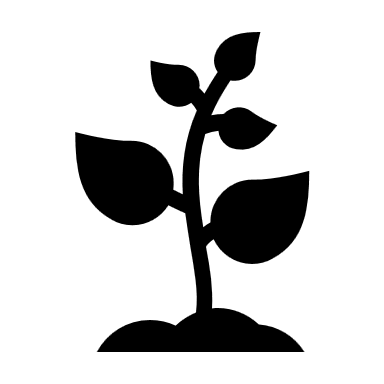 Biomass
Solar Energy
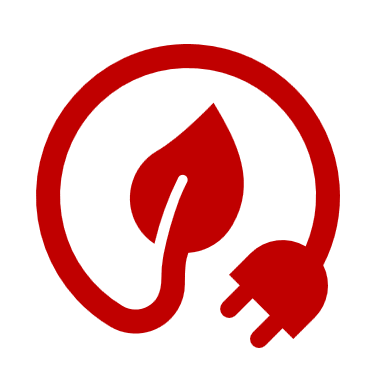 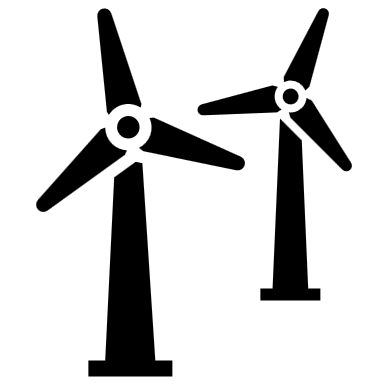 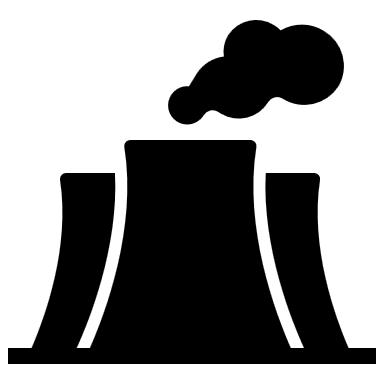 Geothermal Energy
Wind Power
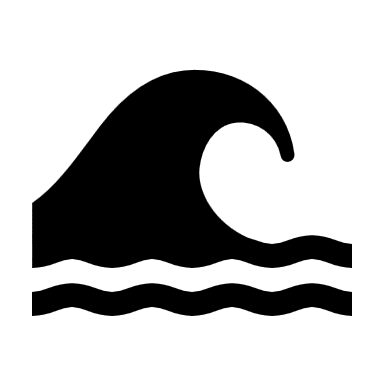 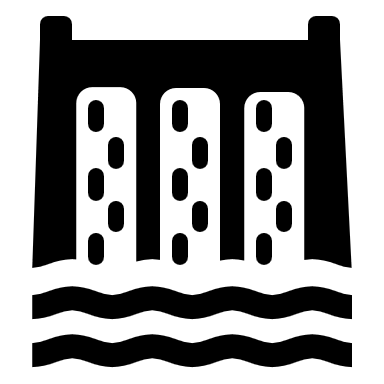 Tidal Energy
Hydropower
Solar Power Industry Value Chain
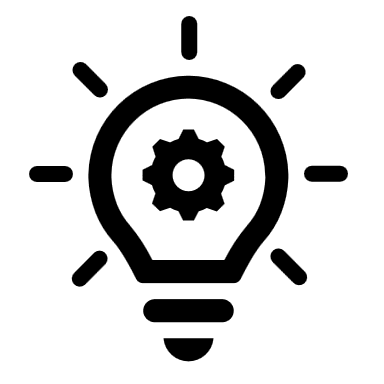 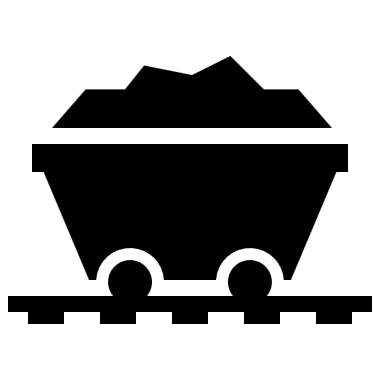 Upstream
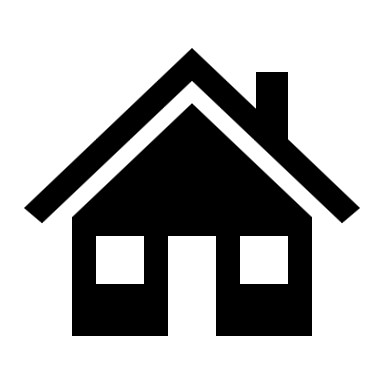 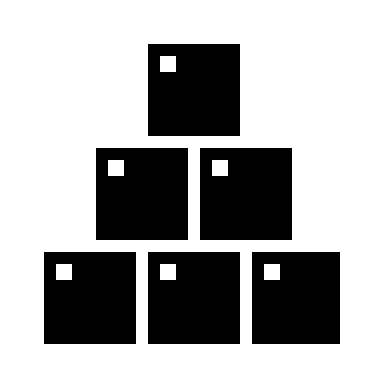 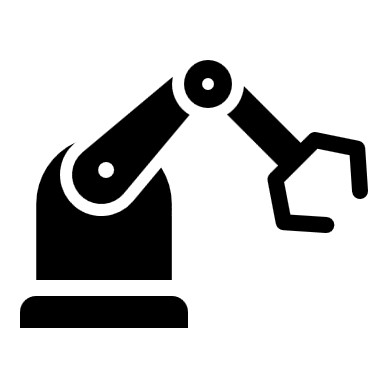 Midstream
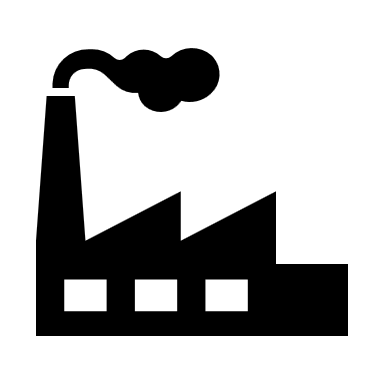 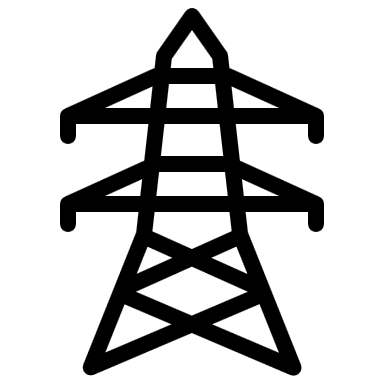 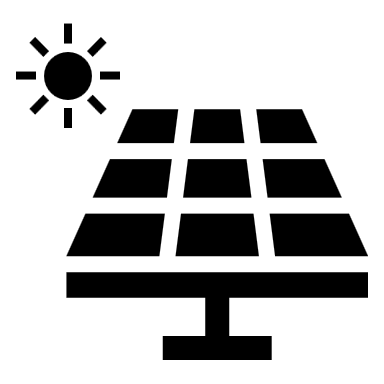 Downstream
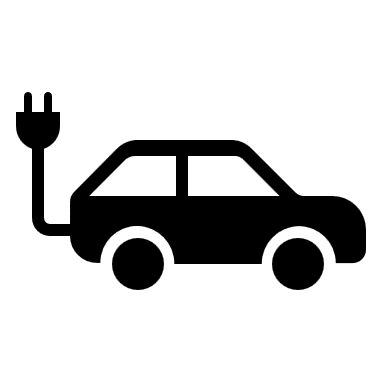 Wind Power Industry Value Chain
Upstream
Midstream
Downstream
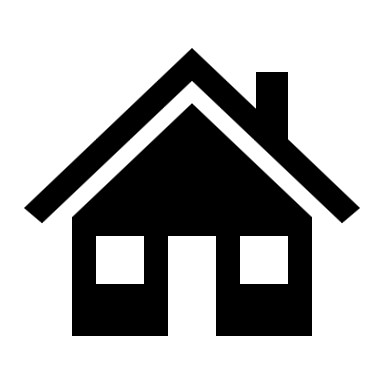 Raw Material
Wind Farm
End Users
Components
Grid
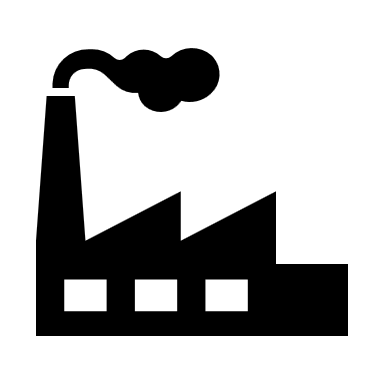 Wind Turbine
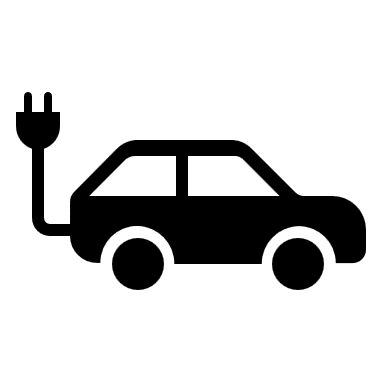 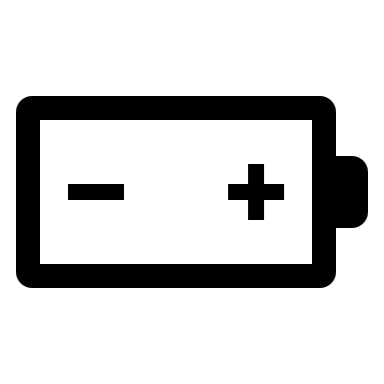 Terms of use
We have released our work under the terms of Creative Commons’ license, that is Attribution-NoDerivatives 4.0 International (CC BY-ND 4.0). And every template you download from yourfreetemplates.com is the intellectual property of and is owned by us.
You are free to:
Use — make any necessary modification(s) to our PowerPoint templates to fit your purposes, personally, educationally, or even commercially.
Share — any page links from our website with your friends through Facebook, Twitter and Pinterest.
You are not allowed to:
Upload any of our PowerPoint templates, modified or unmodified, on a diskette, CD, your website or content share ones like Slideshare , Scribd, YouTube, LinkedIn, and Google+ etc.
Offer them for redistribution or resale in any form without prior written consent from yourfreetemplates.com.
For More details, please visit http://yourfreetemplates.com/terms-of-use/